Introduction to the Mathematics of ClassificationPart 1
by

for
Introduction to Artificial Intelligence(CAP 4601)
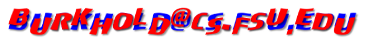 Agenda
If Statement
Equation of a Plane
Level Set
Normal Vector
Functions
Rotation
Composition of Functions
Level Set
If Statement
Translation
If Statement
Given some information
Let’s say:  double f[] = { x, y }
We want to classify that information
Let’s say:  0 <= f[0]  . . . so either true or false
Based on that classification, we want to do something
Let’s say:if ( 0 <= f[0] ) {		// Do stuff because 0 <= f[0] is true} else {		// Do other stuff because 0 <= f[0] is false}
If Statement
Given some information
Let’s say:  f = { x, y }
We want to classify that information
Let’s say:  0 <= x  . . . so either true or false
Based on that classification, we want to do something
Let’s say:if ( 0 <= x ) {		// Do stuff because 0 <= x is true} else {		// Do other stuff because 0 <= x is false}
If Statement
Given:{	{-4.68306,  4.355  },	{ 1.52441,  4.36277},	{ 7.59389, -5.7927 },	{-2.79211,  4.16882},	{ 0.834487, 9.66578},	{-3.53218, -5.89357},	{-0.368558,-9.04035},	{-5.7306,  -7.24471},	{1.00427,  -5.10584},	{-5.10852,  7.87084}}
If Statement
Given:{	{-4.68306,  4.355  },	{ 1.52441,  4.36277},	{ 7.59389, -5.7927 },	{-2.79211,  4.16882},	{ 0.834487, 9.66578},	{-3.53218, -5.89357},	{-0.368558,-9.04035},	{-5.7306,  -7.24471},	{1.00427,  -5.10584},	{-5.10852,  7.87084}}
If Statement
Given:{	{-4.68306,  4.355  },	{ 1.52441,  4.36277},	{ 7.59389, -5.7927 },	{-2.79211,  4.16882},	{ 0.834487, 9.66578},	{-3.53218, -5.89357},	{-0.368558,-9.04035},	{-5.7306,  -7.24471},	{1.00427,  -5.10584},	{-5.10852,  7.87084}}
Equation of a Plane
Equation of a Plane
Level Set
Level Set
Level Set
Level Set
Normal Vector
Equation of a Plane:Origin
Equation of a Plane:Normal Vector
Normal Vector
Why the (1,0)?  Why not (5,0)?  Or something else?
Because it’s “normalized” (i.e. its magnitude is equal to one) and that property has desirable qualities that we’ll discuss later.  For now, here is the definition of normalized:
Normal Vector:Normalized in 2D
Normal Vector
Normal Vector
Normal Vector
Normal Vector
For instance:
Functions
Functions
Rotation
Rotation
2D Rotation Matrix:
Multiplicative Inverse of a 2D Rotation Matrix:
Rotation
2D Rotation Matrix:
Multiplicative Inverse of a 2D Rotation Matrix:
Functions
2D Parametric Rotation:
Functions
2D Function Rotation:
Functions: Composition of Functions
Functions: 30 Degree 2D Rotation
Functions: 30 Degree 2D Rotation
Functions: 30 Degree 2D Rotation
Functions: 30 Degree 2D Rotation
Functions: 30 Degree 2D Rotation
Functions: 30 Degree 2D Rotation
Functions: 30 Degree 2D Rotation/Level Set
Level Sets / Normal Vector
Level Sets / Normal Vector
Level Sets / Normal Vector
If Statement: 30 Degree 2D Rotation/Level Set
If Statement: 30 Degree 2D Rotation/Level Set
if ( 0 <= ( sqrt(3)/2 )*x + ( 1/2 )*y ) {
	// Do stuff because the conditional is true
} else {
	// Do stuff because the conditional is false
}
If Statement: 30 Degree 2D Rotation/Level Set
if ( 0 <= ( sqrt(3)/2 )*f[0] + ( 1/2 )*f[1] ) {
	// Do stuff because the conditional is true
} else {
	// Do stuff because the conditional is false
}
double theta = 30 * (PI/180)
if ( 0 <= cos(theta)*x + sin(theta)*y ) {
	// Do stuff because the conditional is true
} else {
	// Do stuff because the conditional is false
}
if ( 0 <= cos(theta)*f[0] + sin(theta)*f[1] ) {
	// Do stuff because the conditional is true
} else {
	// Do stuff because the conditional is false
}
/*
Filename: main.cpp
To compile and run on linprog4.cs.fsu.edu: g++47 -o main.exe main.cpp -std=c++11 -O3 -Wall -Wextra -Werror -static && ./main.exe
*/
#include <iostream>
#include <cmath>

int main () {
	double const PI{ 3.1415926535897932385 };
	double x{ 7.59389 };
	double y{ -5.7927 };
	double f[]{ x, y };
	double theta{ 30 * ( PI/180 ) };
	if ( 0 <= cos( theta ) * f[ 0 ] + sin( theta ) * f[ 1 ] ) {
		std::cout << "true -> blue\n";
	} else {
		std::cout << "false -> red\n";
	}
}
Translation
Translation
2D Translation Vector:
Translation
2D Translation Vector:
Additive Inverse of the2D Translation Vector:
Translation
2D Parametric Translation:
Translation
2D Function Translation:
Functions: Composition of Functions
Functions: Composition of Functions
Functions:(5,3) 2D Translation of 30 Degree 2D Rotation
Functions:(5,3) 2D Translation of 30 Degree 2D Rotation
Functions:(5,3) 2D Translation of 30 Degree 2D Rotation
Functions:(5,3) 2D Translation of 30 Degree 2D Rotation
Conclusions
Either Level Sets or Normal Vectors can be used for linear classification.
Both Levels Sets and Normal Vectors convert information into Real Numbers in order to classify that data based on negative, zero, or positive values.
Rotations and Translations are some of the types of linear transformations that allow for Level Sets and Normal Vectors to be modified to change the way data is classified.
Order of applying Rotations and Translations matters.  If you want to rotate a function around its translation point, apply the Rotation first followed by the Translation.  If you want to rotate a function around the origin, apply the Translation first followed by the Rotation.
Levels Sets and Normal Vectors can be used for Binary Space Partitioning.